THỨ HAI
SAU CHÚA NHẬT VIII 
THƯỜNG NIÊN
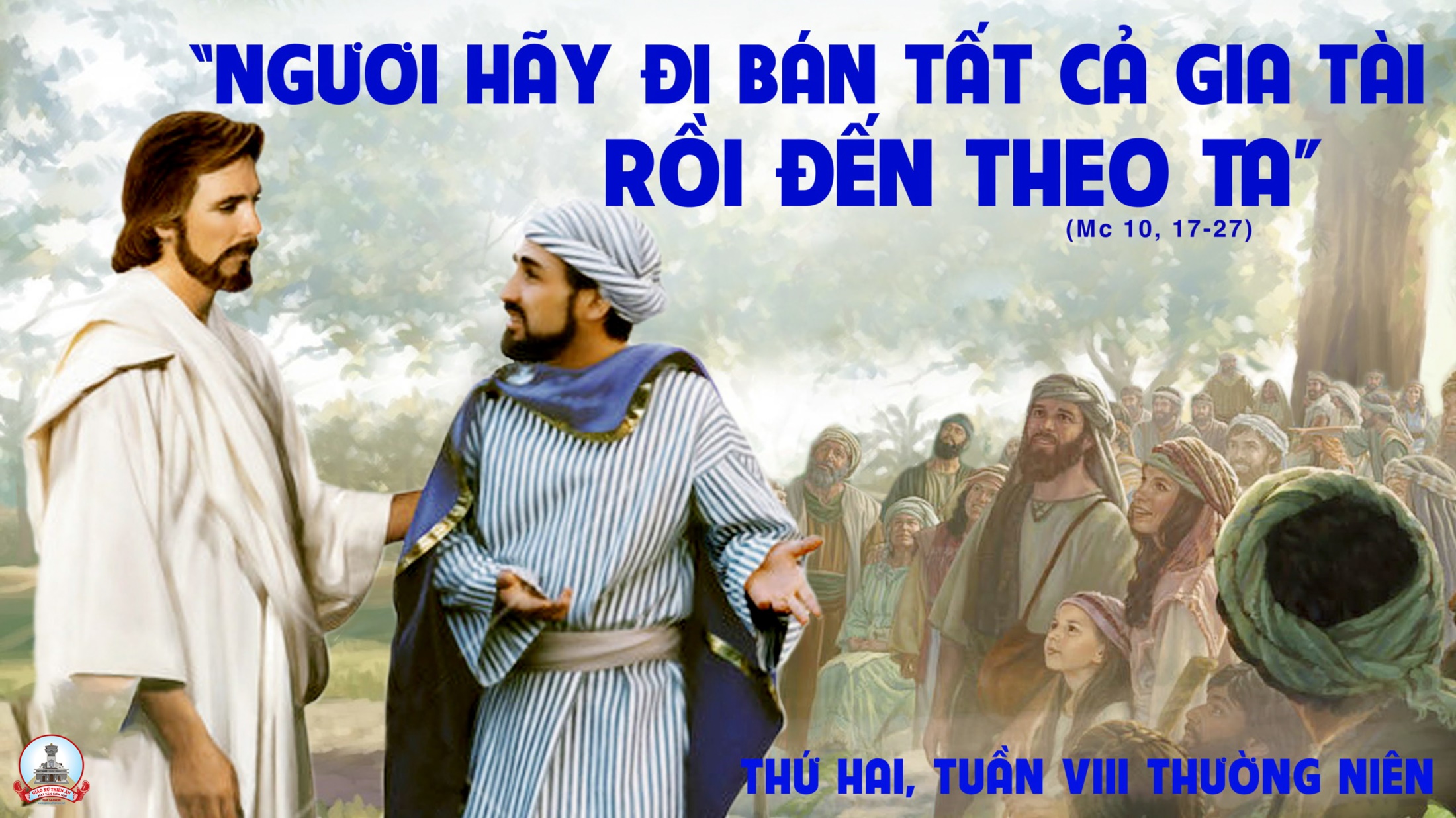 Ca Nhập Lễ 
Hãy Đến 
Kim Long
Đk: Hãy đến tung hô Chúa reo mừng Đấng cứu thoát ta. Nào cùng đến trước thiên nhan, nào cùng đến trước thiên nhan, dâng lời cảm tạ, và tung hô Chúa.
Tk1: Chúa là nguồn quang minh tâm trí con, sáng soi con đường thế gian mịt mùng. Dìu con tiến bước về nơi ước mong, dẫu ngàn nguy khó rắc gieo trên đường.
Đk: Hãy đến tung hô Chúa reo mừng Đấng cứu thoát ta. Nào cùng đến trước thiên nhan, nào cùng đến trước thiên nhan, dâng lời cảm tạ, và tung hô Chúa.
Tk2: Tiếng lòng giờ đây vang lên thiết tha ngát thơm như làn khói hương cao vời. Cùng chung với đất trời muôn tiếng ca, chúc tụng danh Chúa đến muôn muôn đời.
Đk: Hãy đến tung hô Chúa reo mừng Đấng cứu thoát ta. Nào cùng đến trước thiên nhan, nào cùng đến trước thiên nhan, dâng lời cảm tạ, và tung hô Chúa.
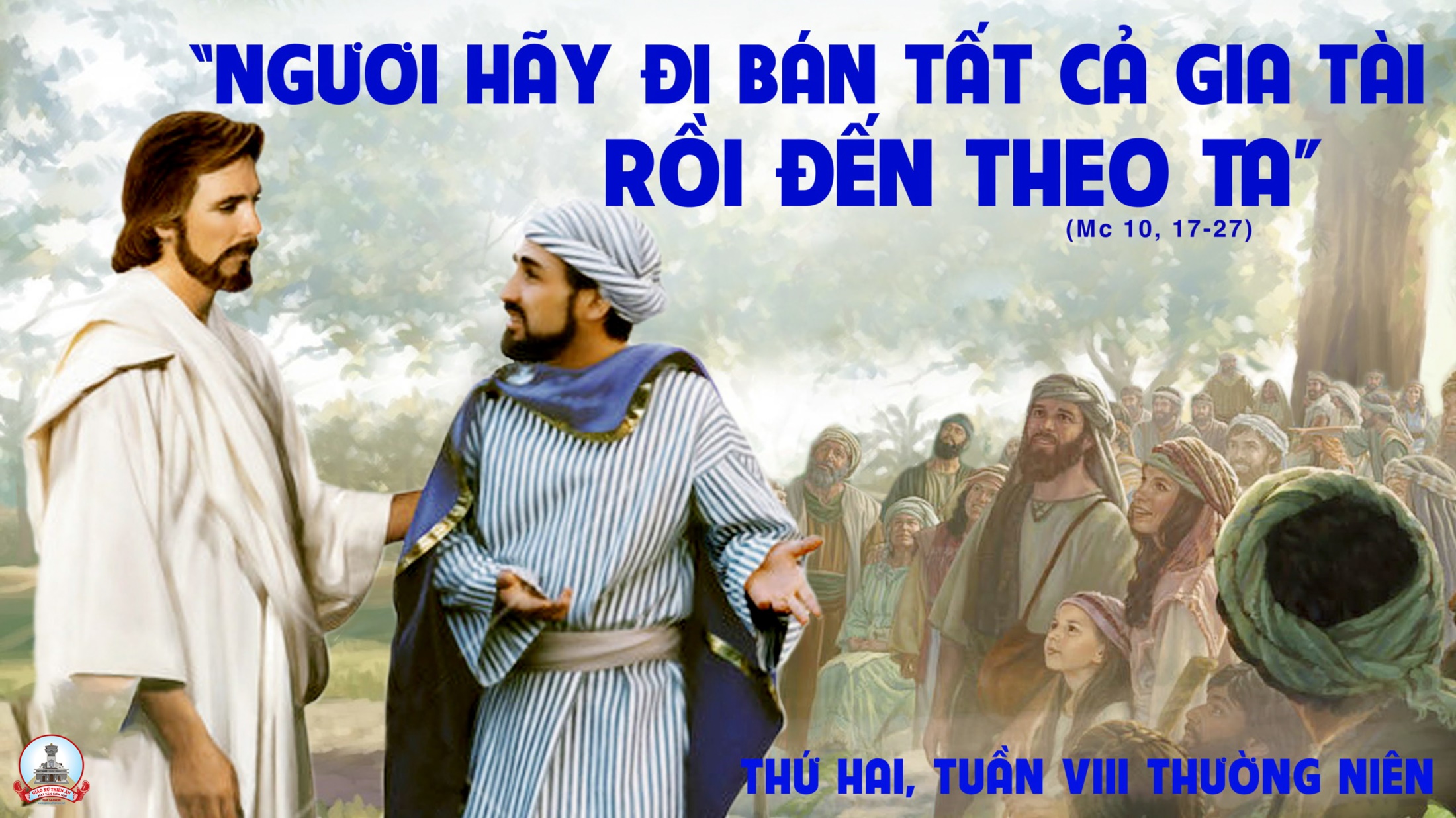 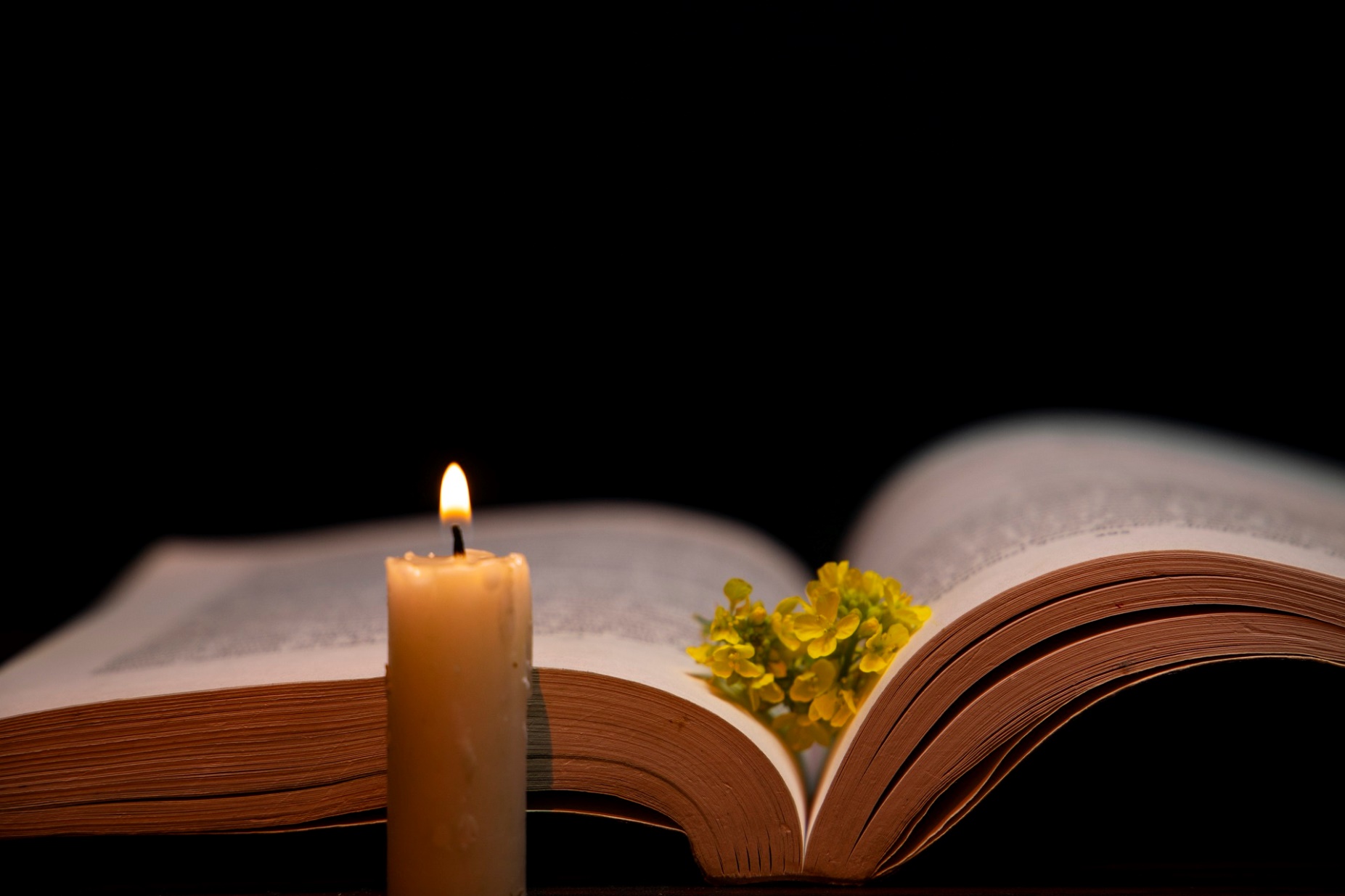 Tuy không thấy Đức Ki-tô, anh em vẫn yêu mến, vẫn kính tin, lòng chan chứa một niềm vui khôn tả.
Bài trích thư thứ nhất của thánh Phê-rô tông đồ.
Đáp ca:
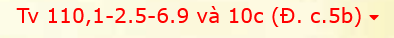 Giao ước đã lập ra, muôn đời Chúa nhớ mãi.
Alleluia-Alleluia:
Đức Giê-su Ki-tô vốn giàu sang phú quý, nhưng đã trở nên khó nghèo, để lấy cái nghèo của mình mà làm cho anh em trở nên giàu có.
Alleluia:
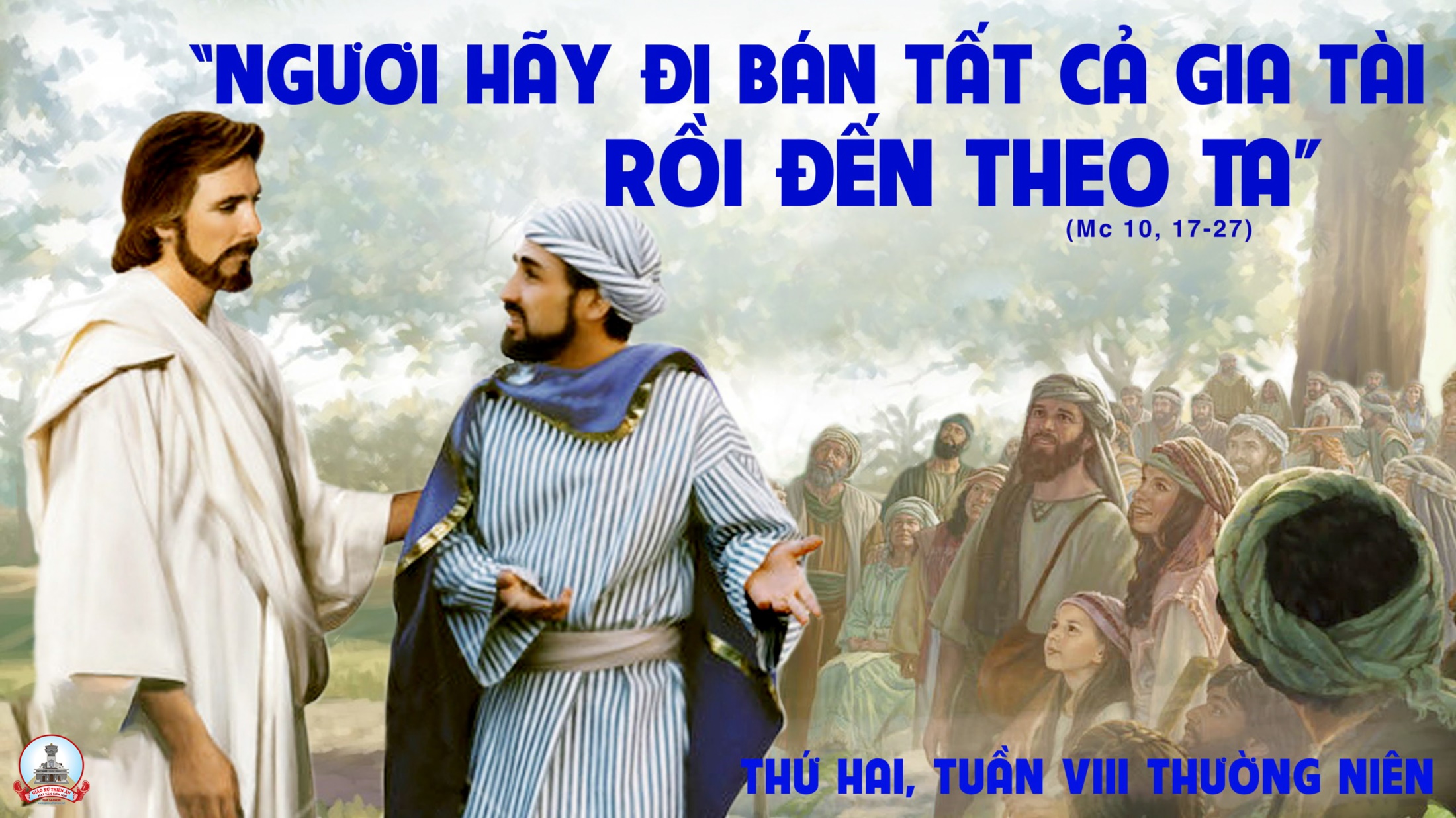 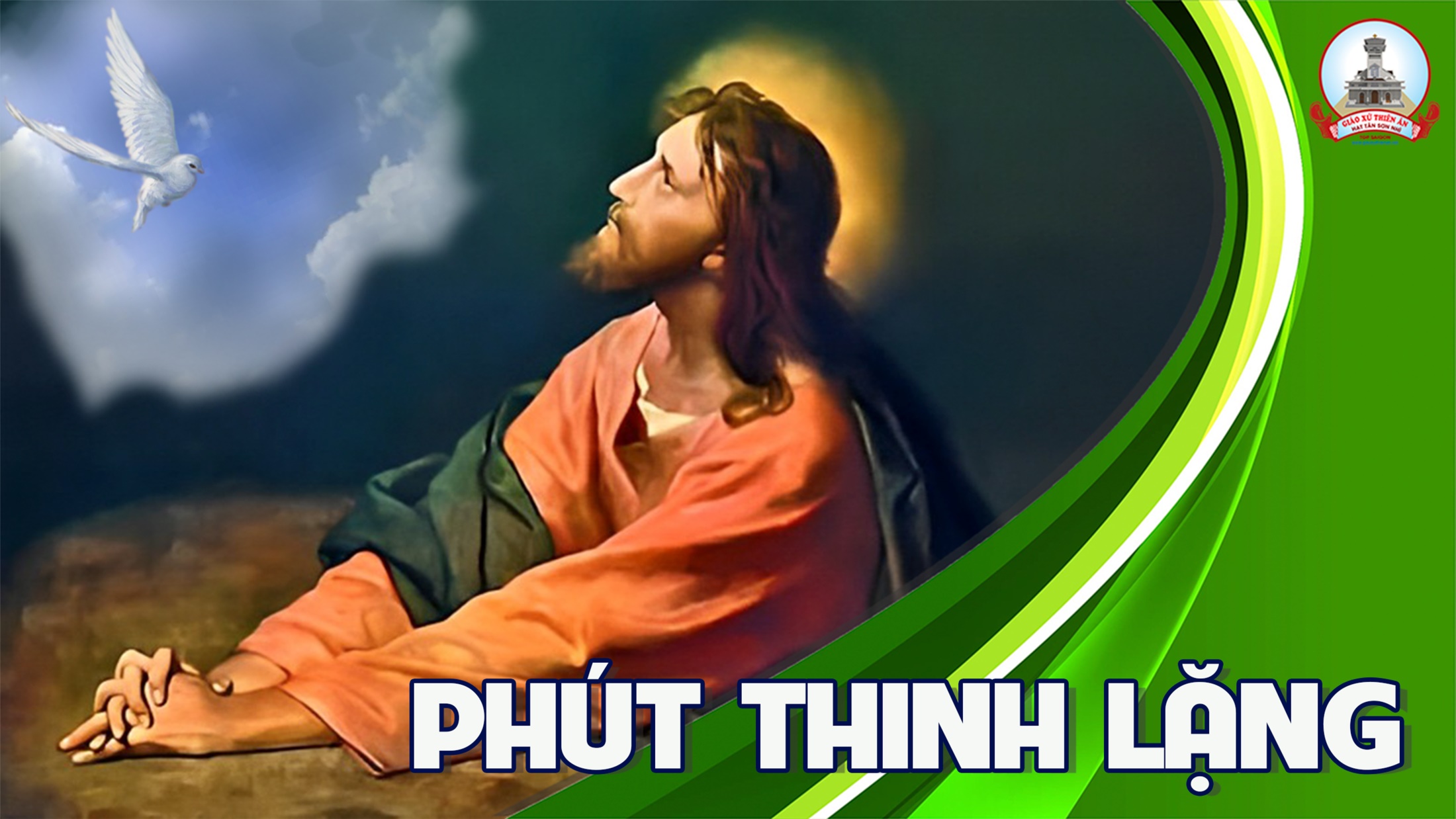 Ca Dâng Lễ 
Tiếp Dâng Cha
Đk: Mầu nhiệm thay Thiên Chúa Ba Ngôi, khắp đất trời hợp tiếng ngợi ca. Tôn vinh tôn vinh Chúa Cha, Đấng tác thành muôn loài. Tôn vinh Chúa Con, Đấng cứu chuộc nhân thế và Thánh Linh, Nguồn Sống muôn muôn loài.
Tk1: Này giờ đoàn con tiến dâng lên Ngài. Này là của lễ từ muôn lao công con người. Với bao khó nhọc sớm chiều vất vả ngày đêm. Xin thương đón nhận lễ vật chân thành hiệp dâng.
Đk: Kính tiến lên Cha này bánh rượu thơm nồng. Xin tiến dâng lên Cha đoàn con cùng hiệp dâng.
Tk2: Này đoàn con cùng dâng tiến Cha nhân lành Này ngàn mộng ước tình yêu tâm tư con người Xin thương đón nhận chân thành tâm tình đầy vơi. Đoái thương chúc lành khối tình con người hiệp dâng.
Đk: Kính tiến lên Cha này bánh rượu thơm nồng. Xin tiến dâng lên Cha đoàn con cùng hiệp dâng.
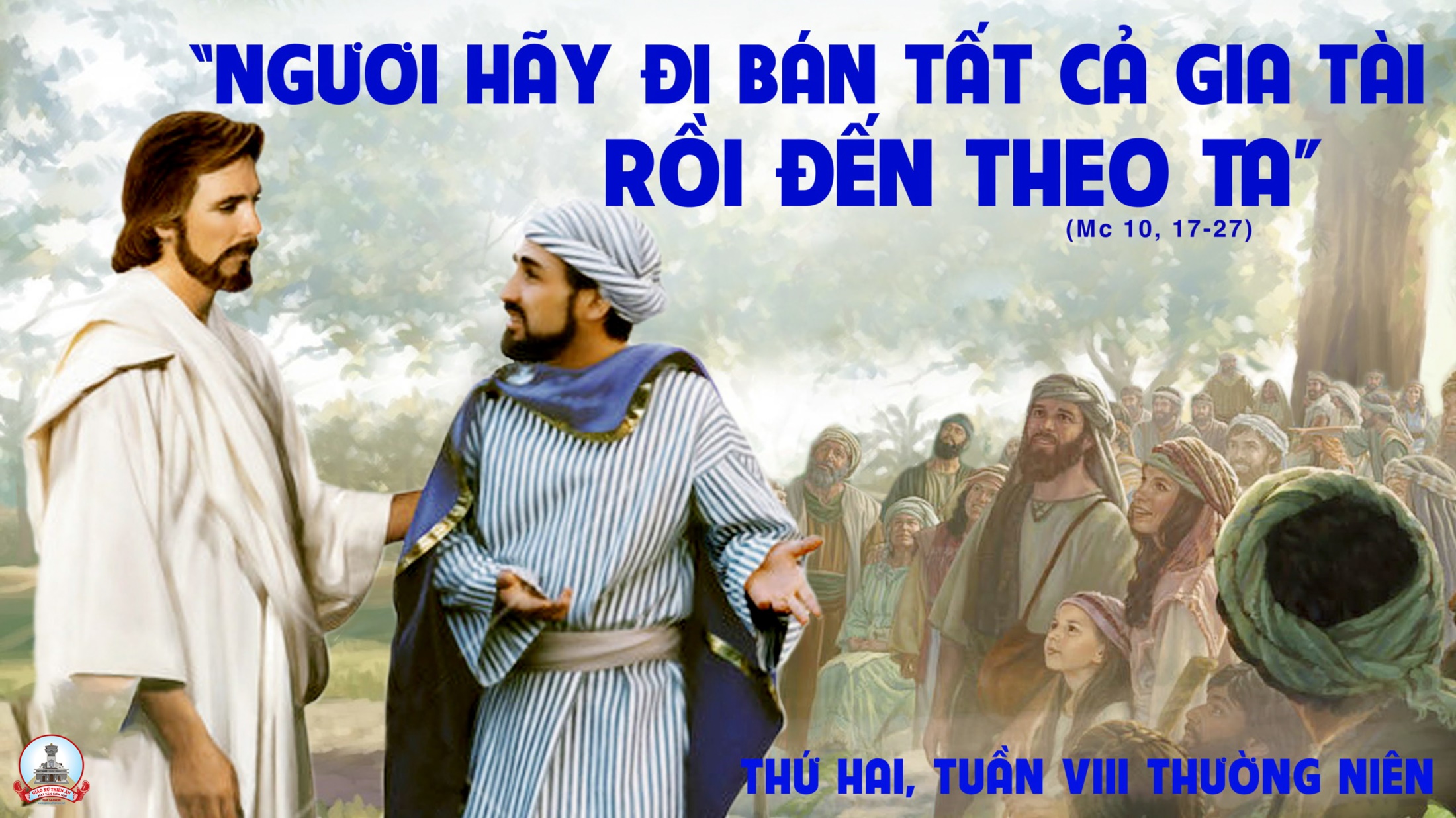 Ca Hiệp Lễ 
Một Cõi Riêng Tư 
Lm. Thái Nguyên
Tk1: Giữa những xao động của nhân thế nổi trôi. Giữa những sục sôi tranh chấp trong kiếp người. Giữa những đẹp tươi hay ê chề thất bại. Con xin dành một cõi rất riêng tư. Cho Giêsu Đấng tình yêu thẳm sâu.
Đk: Một cõi riêng tư (Một cõi) trong lòng con xin dành cho Chúa (xin dành cho Chúa). Một cõi riêng tư (Một cõi) trong lòng con Chúa thương ngự trị (xin Ngài ngự đến). Chúa là điểm hẹn nơi con phát xuất ra đi dấn thân cho cuộc đời cho nhân trần. Chúa là điểm cao nơi con trở lại để sống trong ân tình nguồn vui phút an bình.
Tk2: Giữa những u hoài và lo lắng ngày mai. Giữa những đổi thay được mất hơn thua này. Giữa những cuồng say đam mê trần gian này. Xin giữ lại một cõi rất riêng tư. Cho Giêsu Đấng là nơi náu thân.
Đk: Một cõi riêng tư (Một cõi) trong lòng con xin dành cho Chúa (xin dành cho Chúa). Một cõi riêng tư (Một cõi) trong lòng con Chúa thương ngự trị (xin Ngài ngự đến). Chúa là điểm hẹn nơi con phát xuất ra đi dấn thân cho cuộc đời cho nhân trần. Chúa là điểm cao nơi con trở lại để sống trong ân tình nguồn vui phút an bình.
Tk3: Giữa lúc cuộc đời bị nhân thế cười chê. Giữa lúc bỏ bê lê bước trong hoang dại. Giữa lúc họa tai không ai người đói hoài. Xin trở về một cõi rất riêng tư, trong Giêsu Đấng chở che đỡ nâng.
Đk: Một cõi riêng tư (Một cõi) trong lòng con xin dành cho Chúa (xin dành cho Chúa). Một cõi riêng tư (Một cõi) trong lòng con Chúa thương ngự trị (xin Ngài ngự đến). Chúa là điểm hẹn nơi con phát xuất ra đi dấn thân cho cuộc đời cho nhân trần. Chúa là điểm cao nơi con trở lại để sống trong ân tình nguồn vui phút an bình.
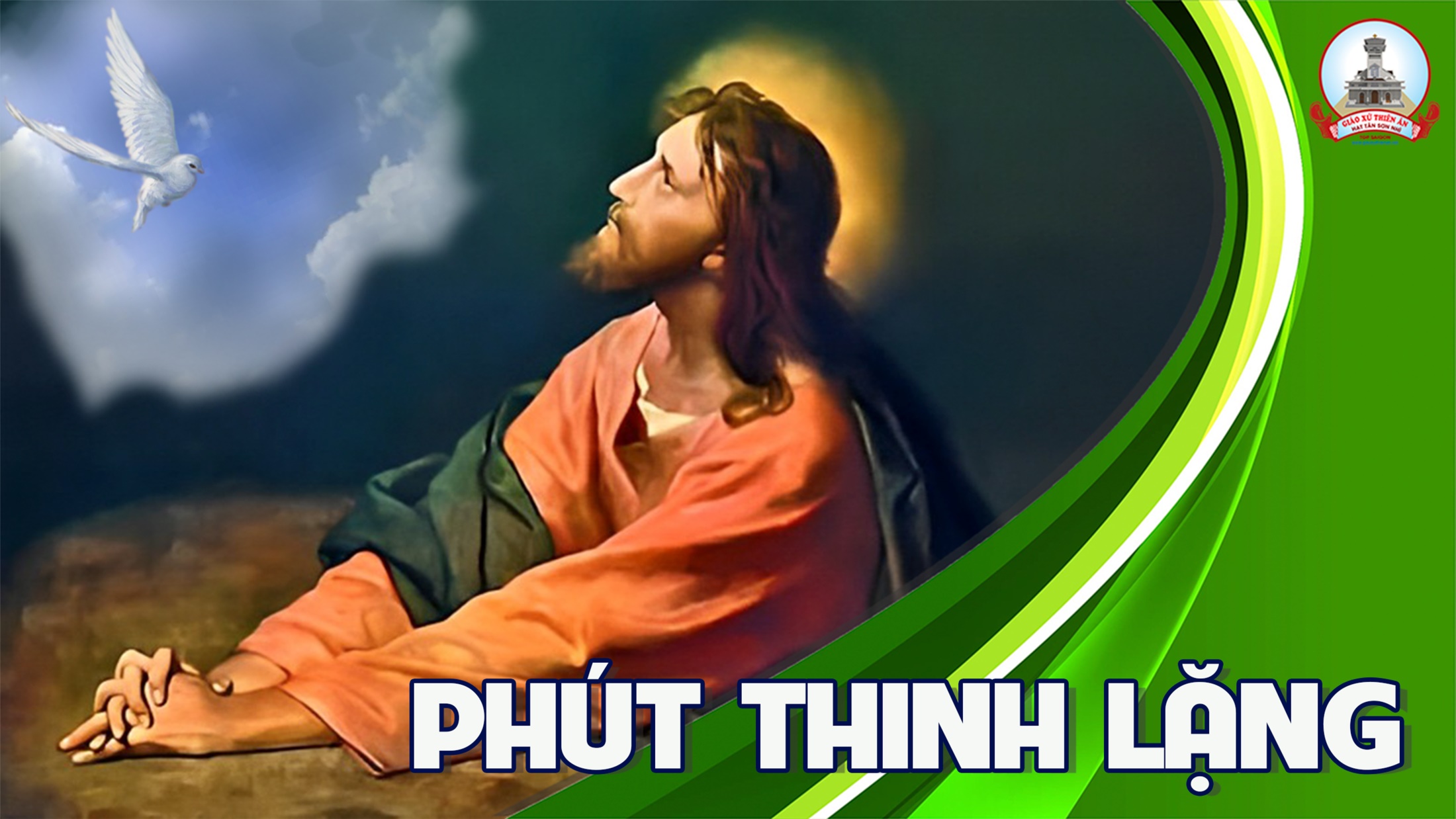 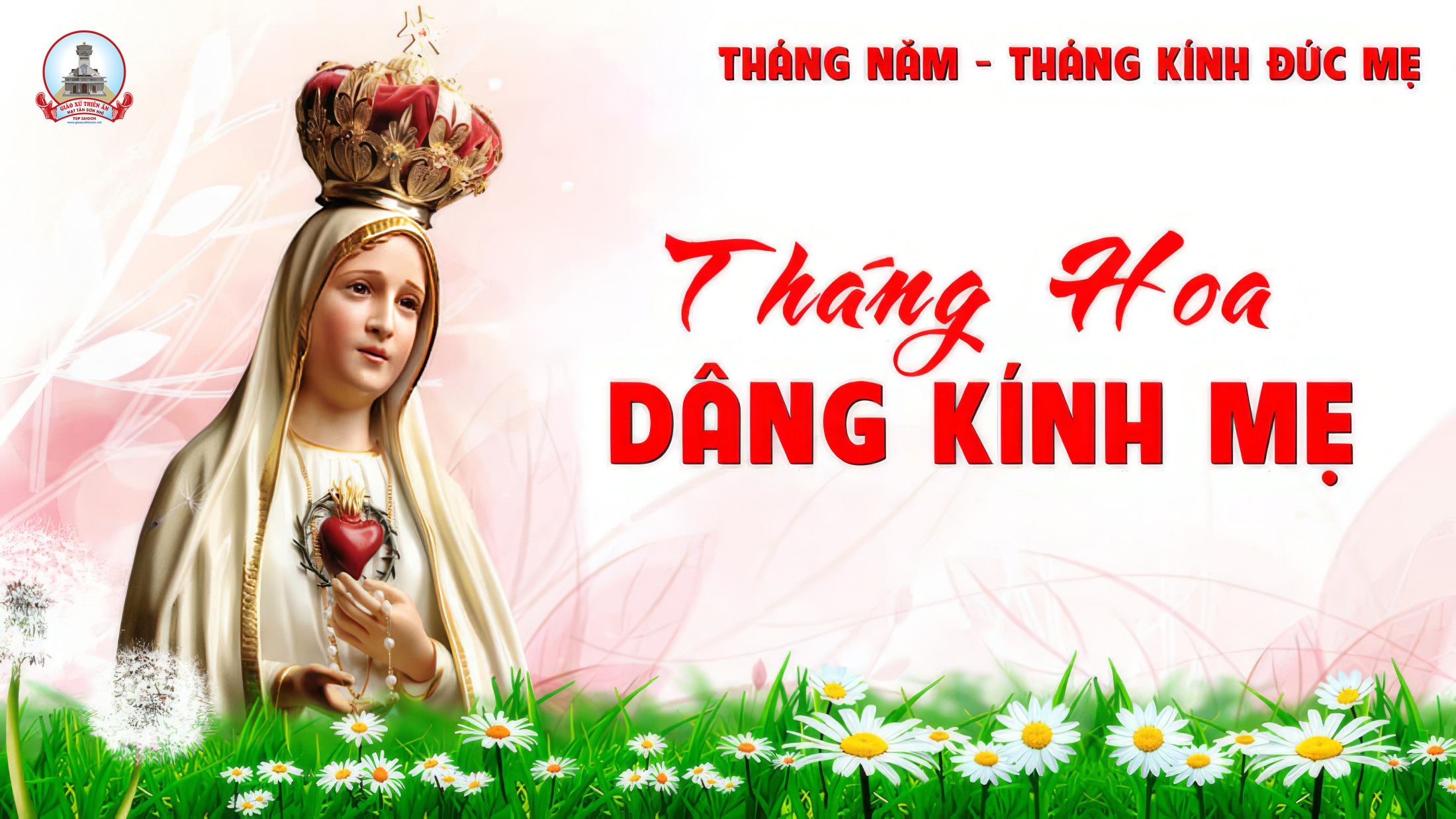 Ca Kết Lễ 
Như Những Cánh hoa Dâng Mẹ 
Lm. Thái Nguyên
Tk1: Như muôn cánh hoa tươi hồng, tỏa bay ngát hương thơm lừng, dâng tiến Đức Mẹ tình thương, hồn con như vườn xanh lá, Mẹ tưới cho tươi màu nở hoa, rộn lên tiếng hát mùa xuân.
Đk: Hỡi Mẹ nguồn ơn cứu giúp, chính Mẹ là giòng suối hồng ân. Xin Mẹ dạy con biết sống, trong tình Mẹ luôn yêu thương.
Tk2: Khi vui đón nghe Tin mừng, này Thiên Sứ thần chào Mẹ, và Chúa giáng sinh trần gian, rồi khi vui gặp lại Chúa, xin tiến dâng kinh hạt thắm tươi, lòng con suy đến Mùa Vui.
Đk: Dâng về Mẹ Ma-ri-a, ân tình này là những hạt kinh. Xin từng lời kinh kết chuỗi, dâng Mẹ tràng hoa Mân Côi.
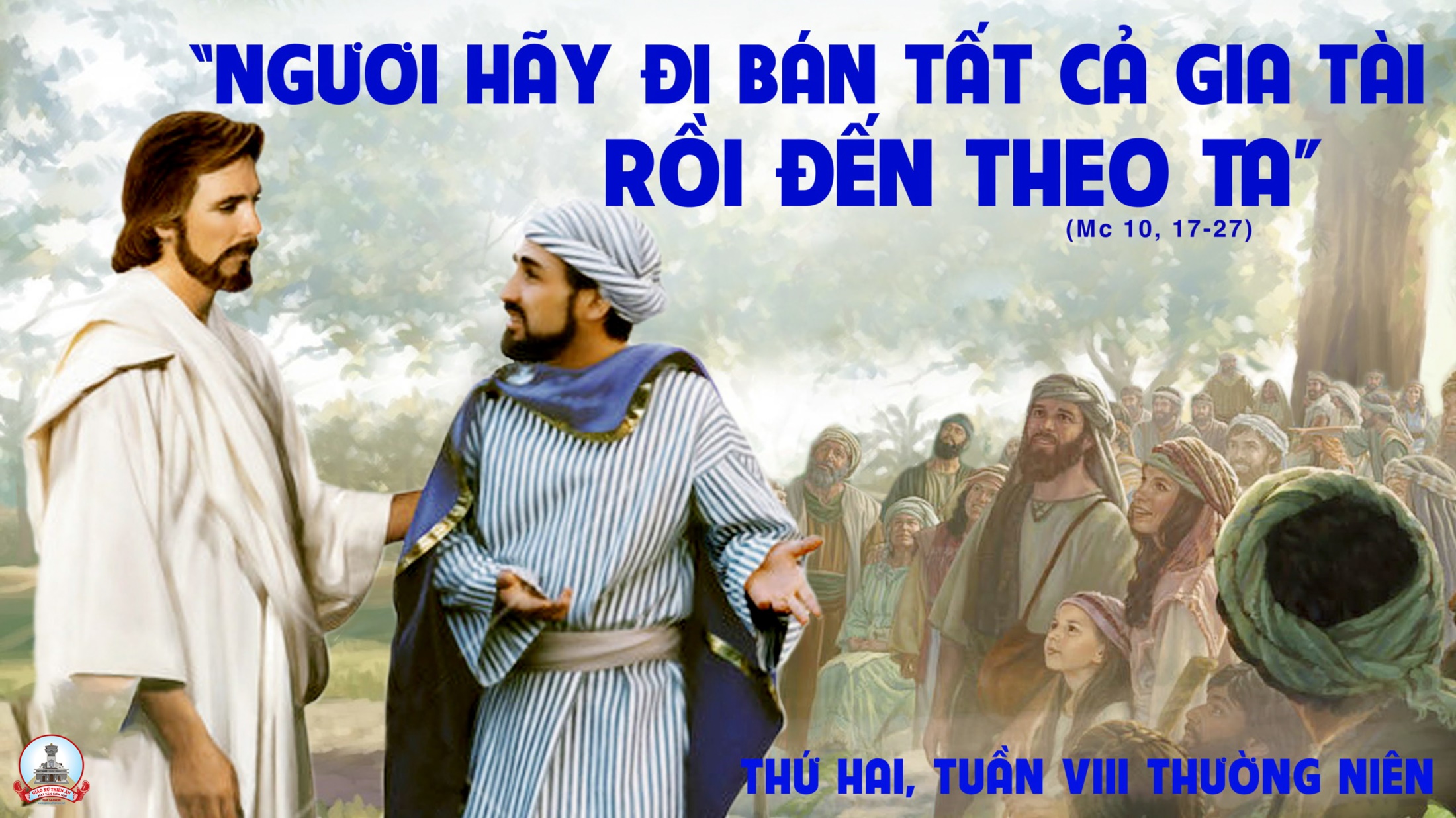